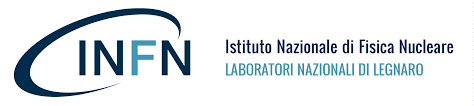 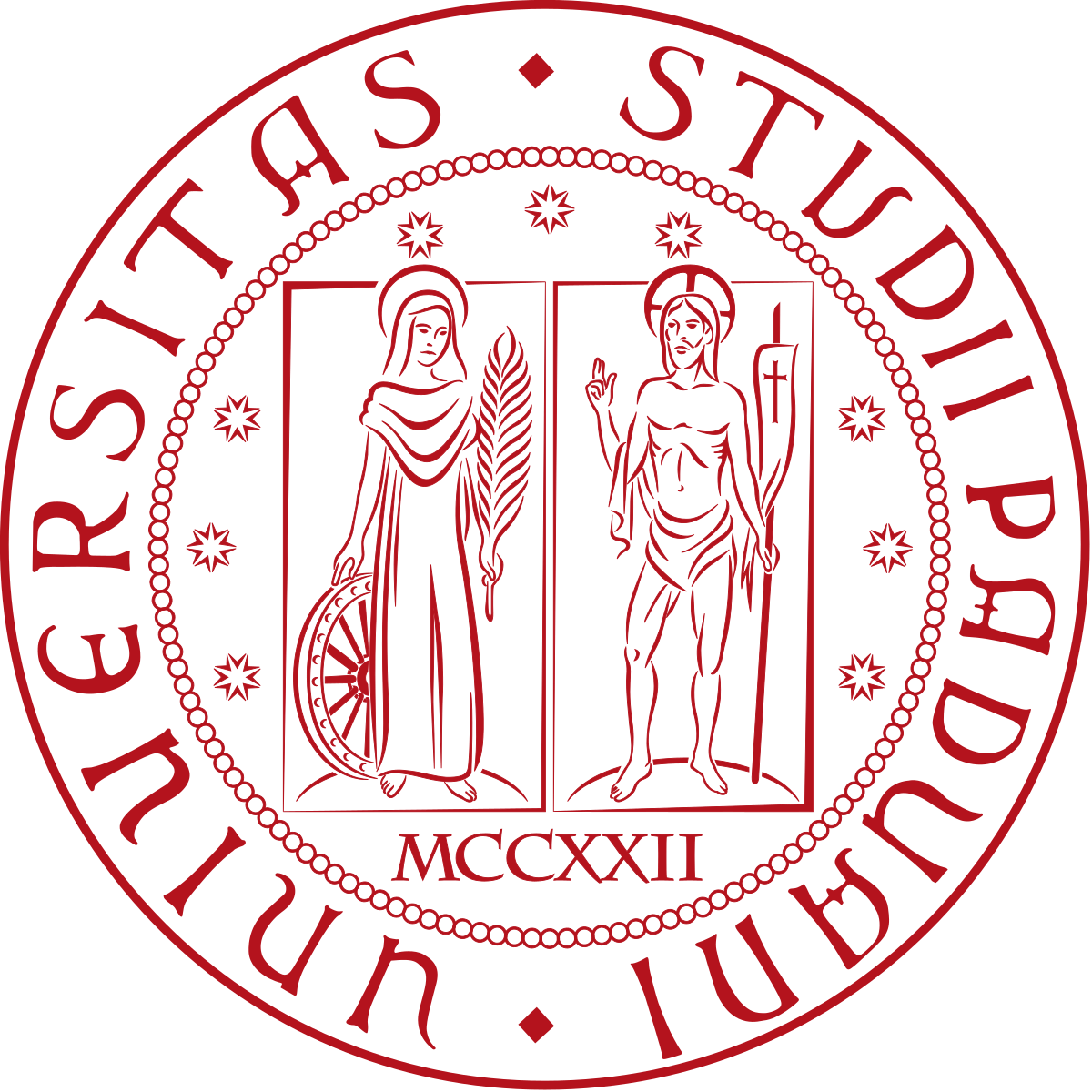 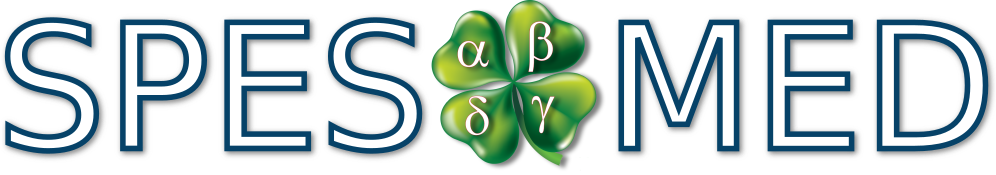 Laboratori Nazionali di Legnaro – INFN
γ-spectroscopy measurements for the SPES_MED experiment
Giulia Persi
May 19th, 2025
1
Outline
Goals
Spectrum analysis overview
Conclusions
2
Goals
Detectors to calibrate and analyze:
LBC (Lanthanum BromoChloride) - 1.5 inches 
LBC (Lanthanum BromoChloride) - 3 inches
HPGe (High Purity Germanium)
NaI (Sodium Iodide)
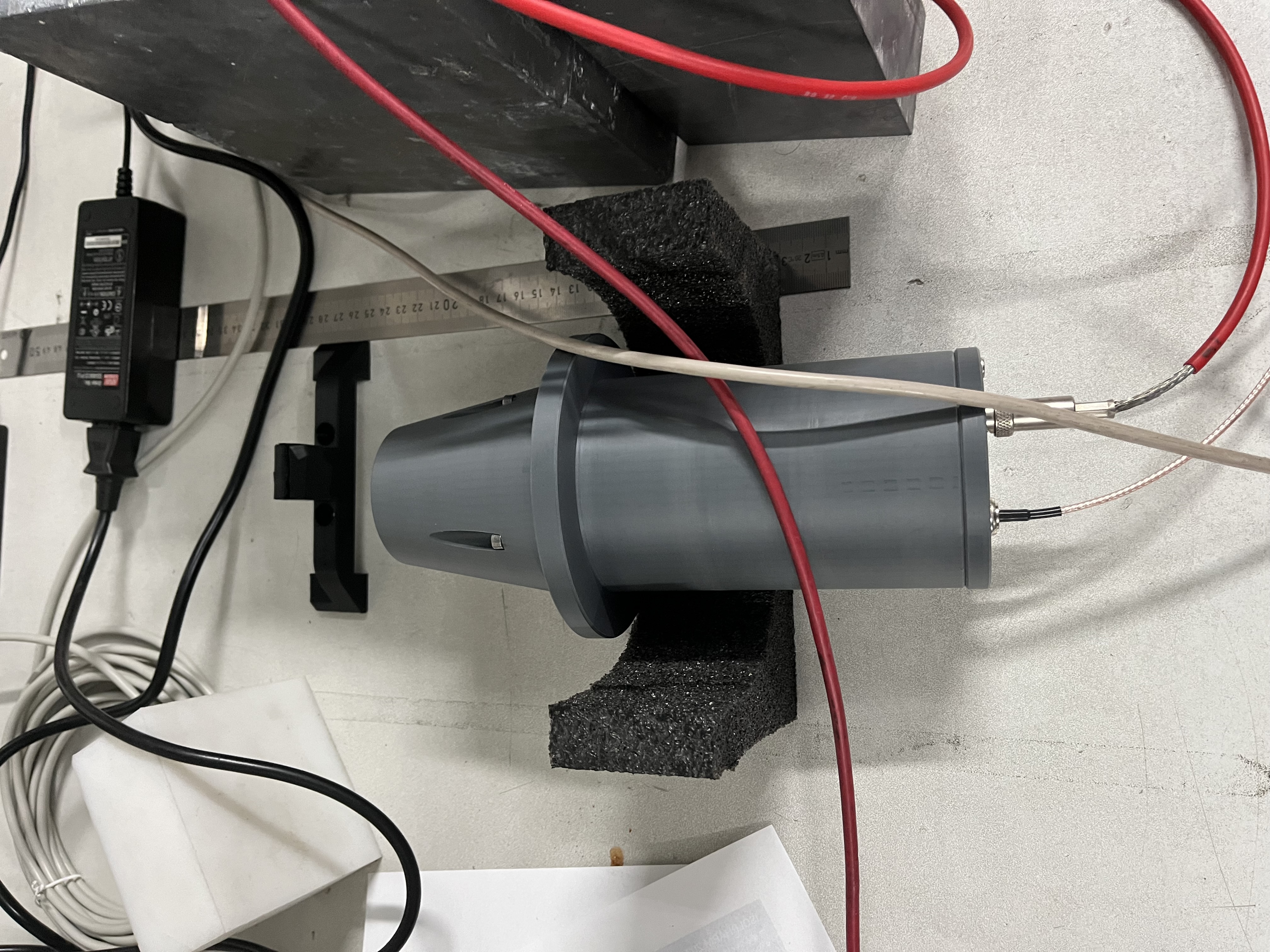 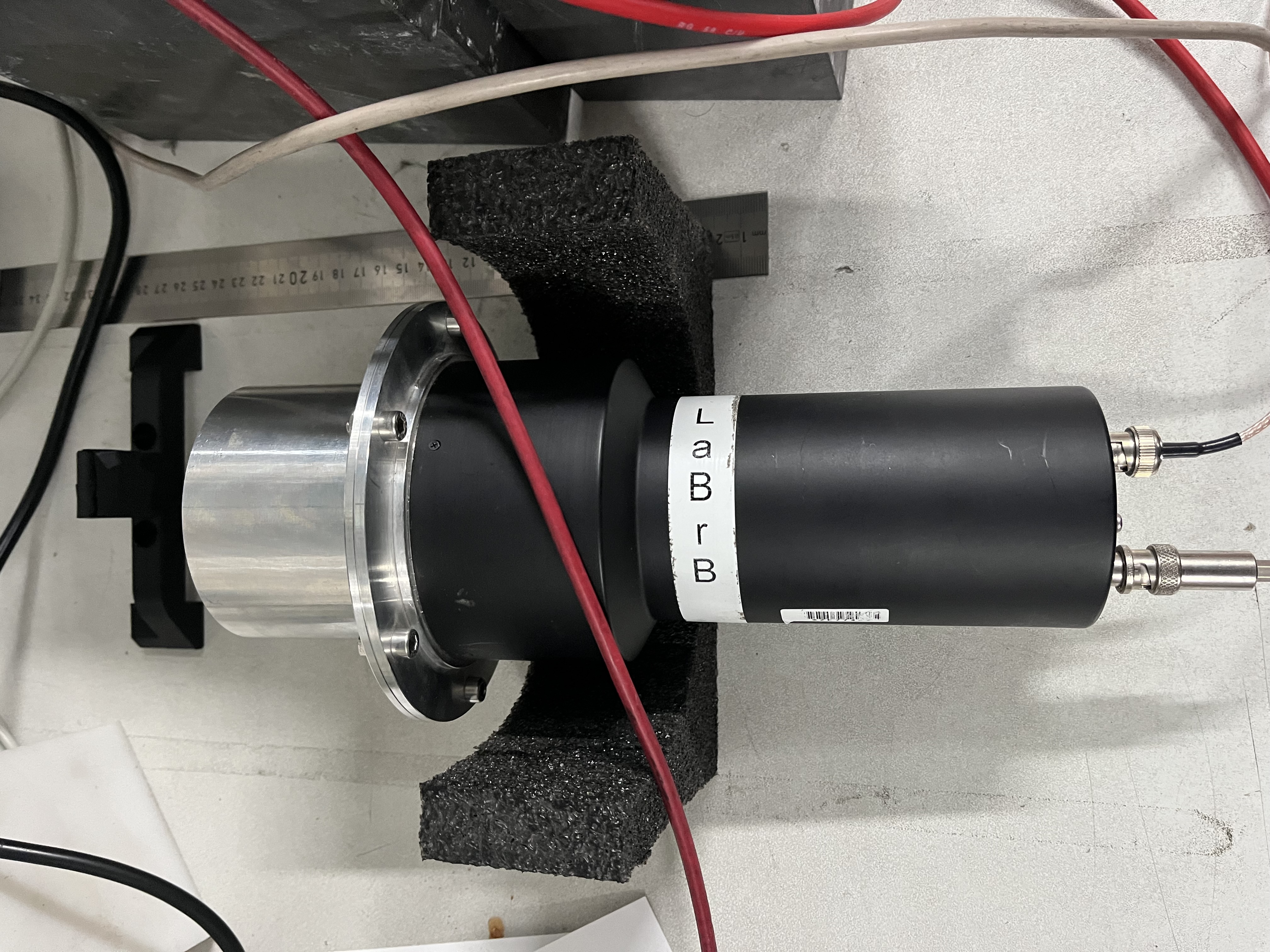 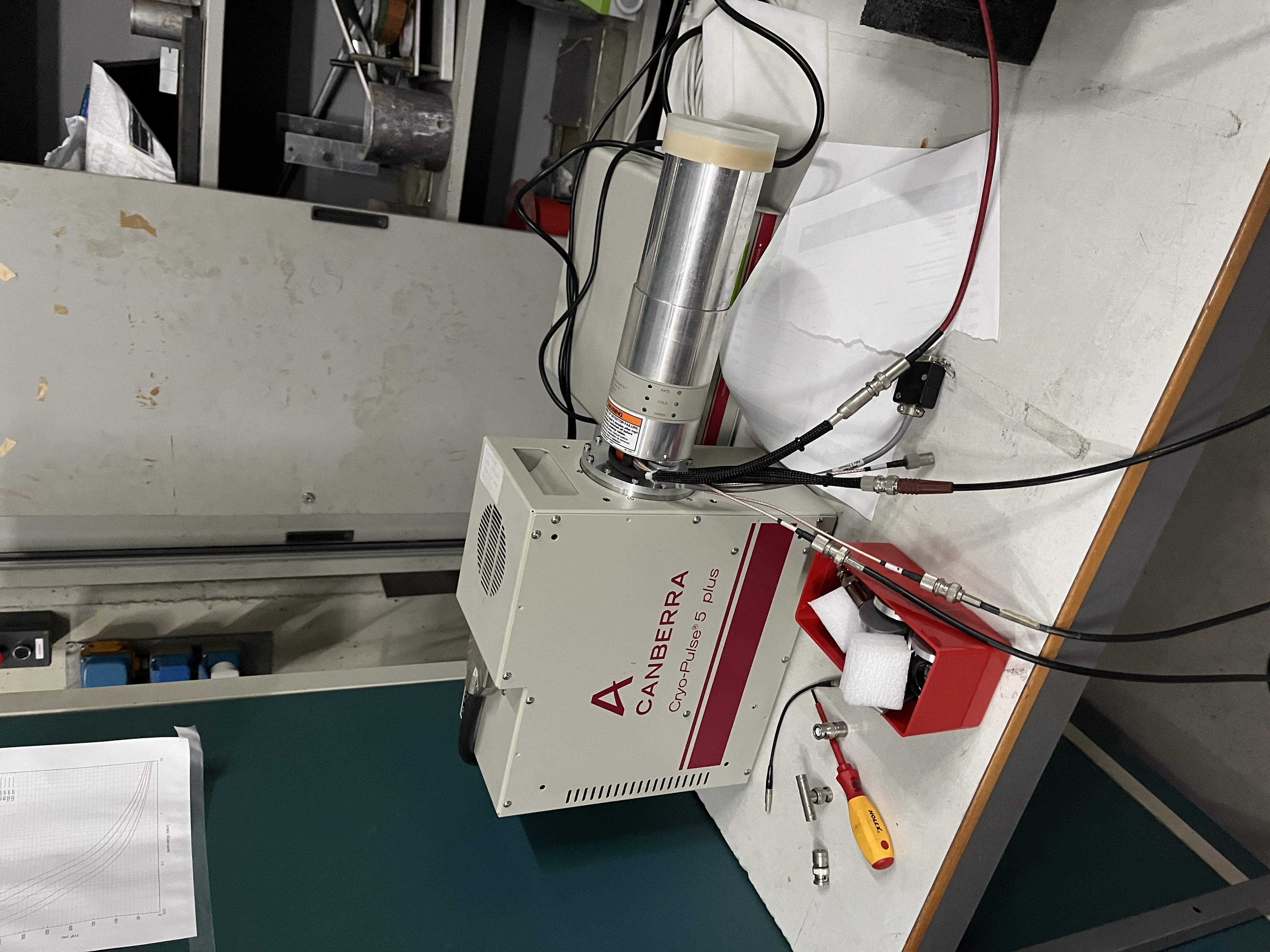 Involved sources:
22Na 
60Co
137Cs
241Am (only HPGe)
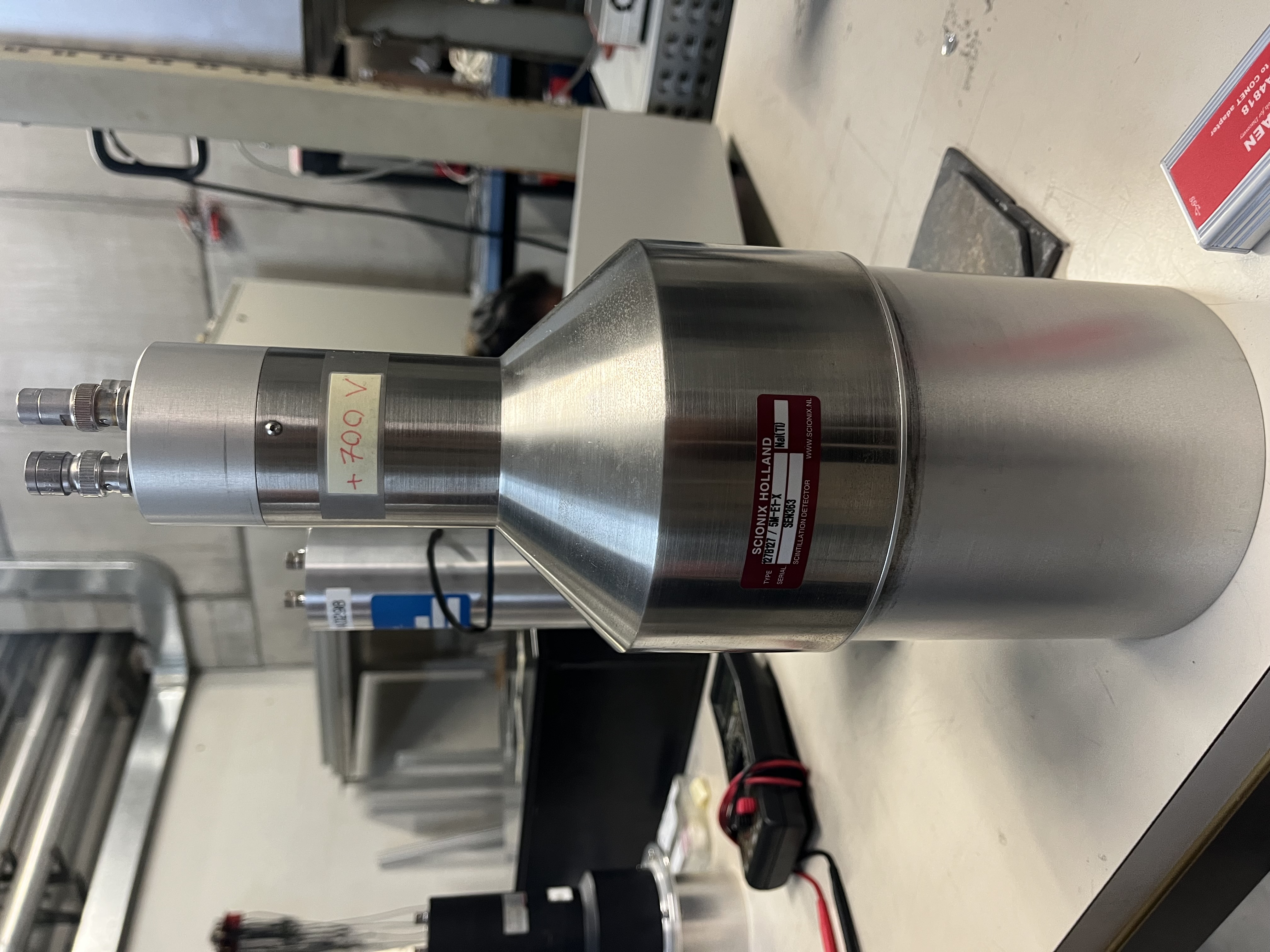 3
Spectrum analysis overview
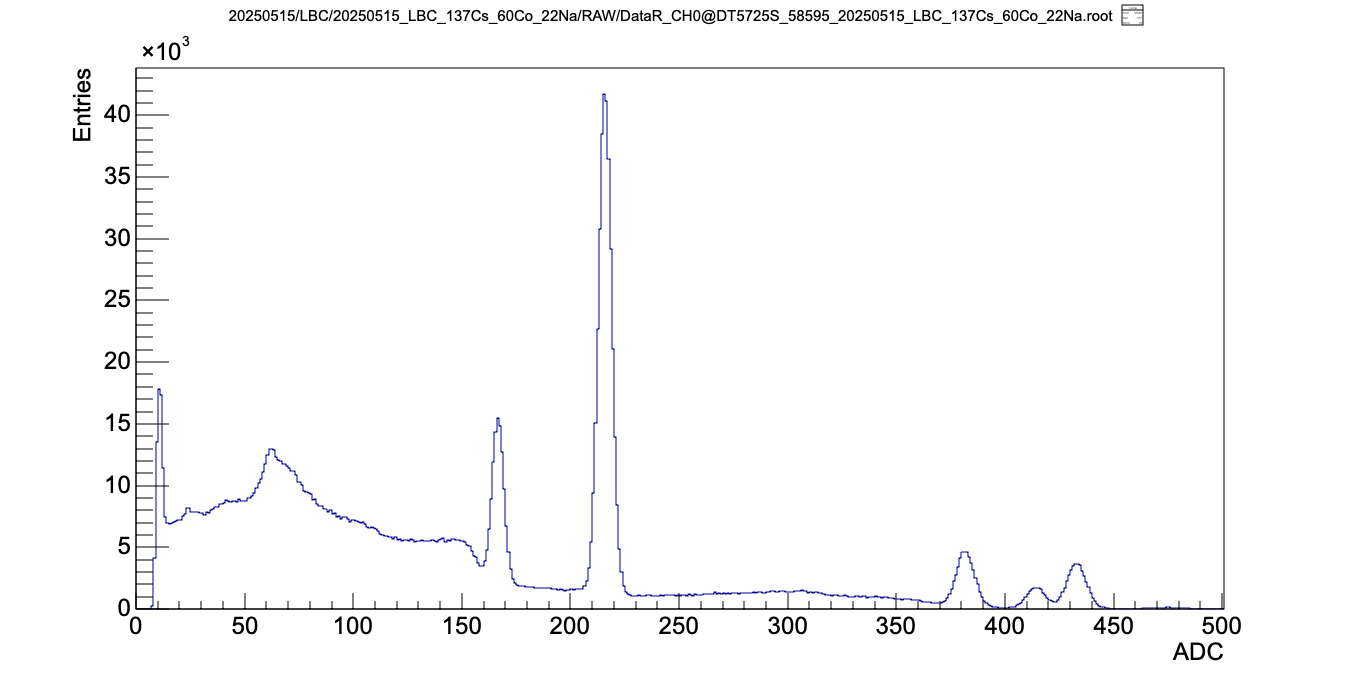 Uncalibrated spectrum of 22Na, 60Co, and 137Cs sources using LBC 1.5 inches.
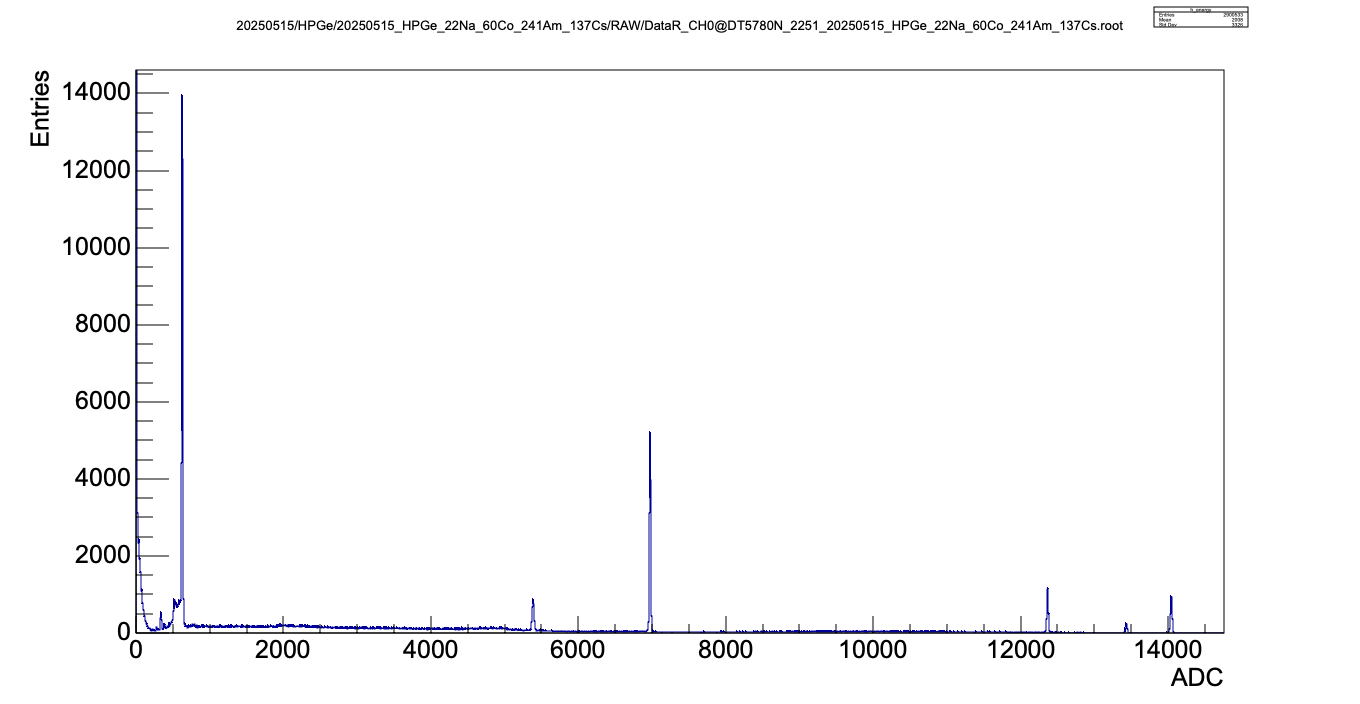 Uncalibrated spectrum of 22Na, 241Am, 60Co, and 137Cs sources using HPGe.
4
Spectrum analysis overview
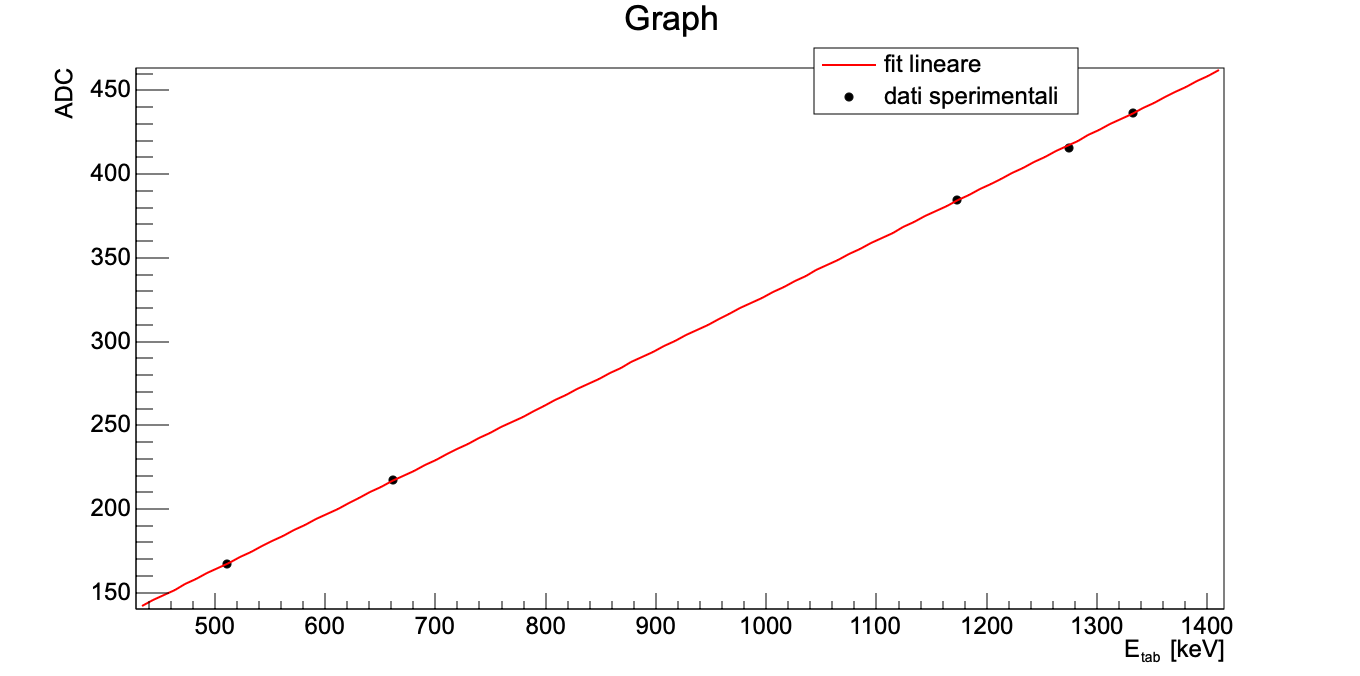 Calibrated spectrum using LBC 1.5inches
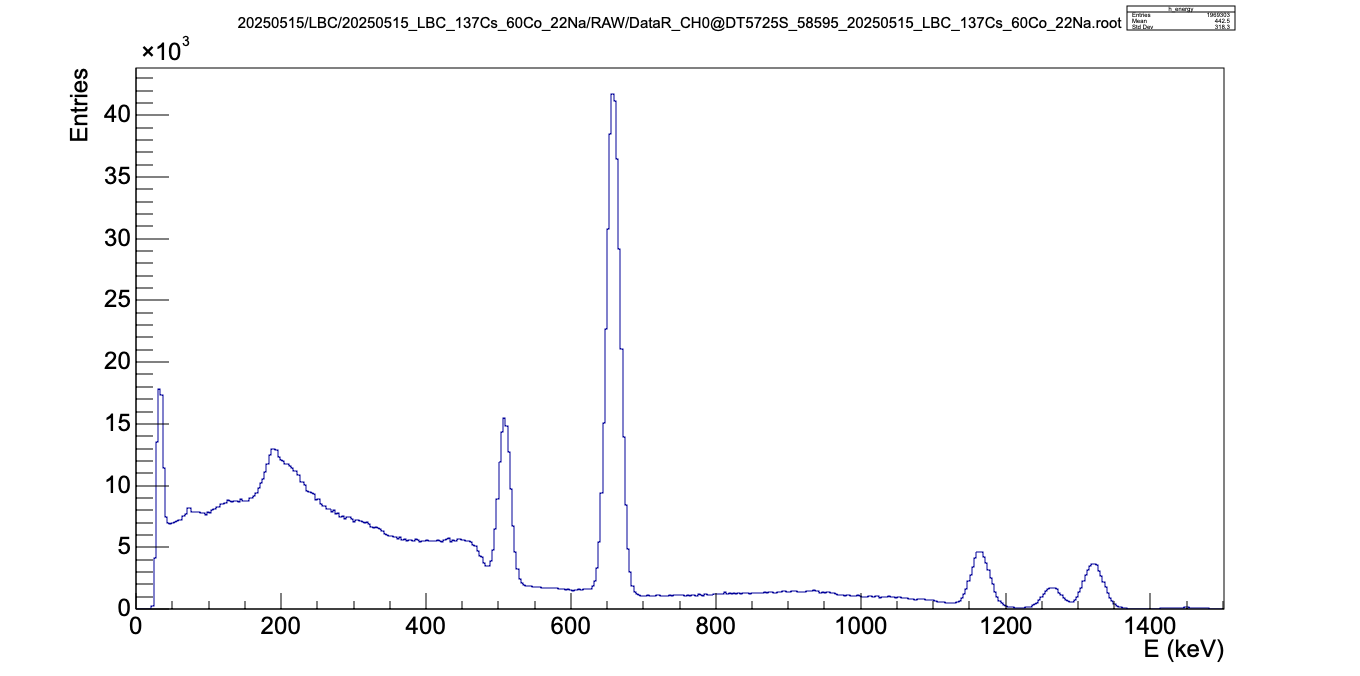 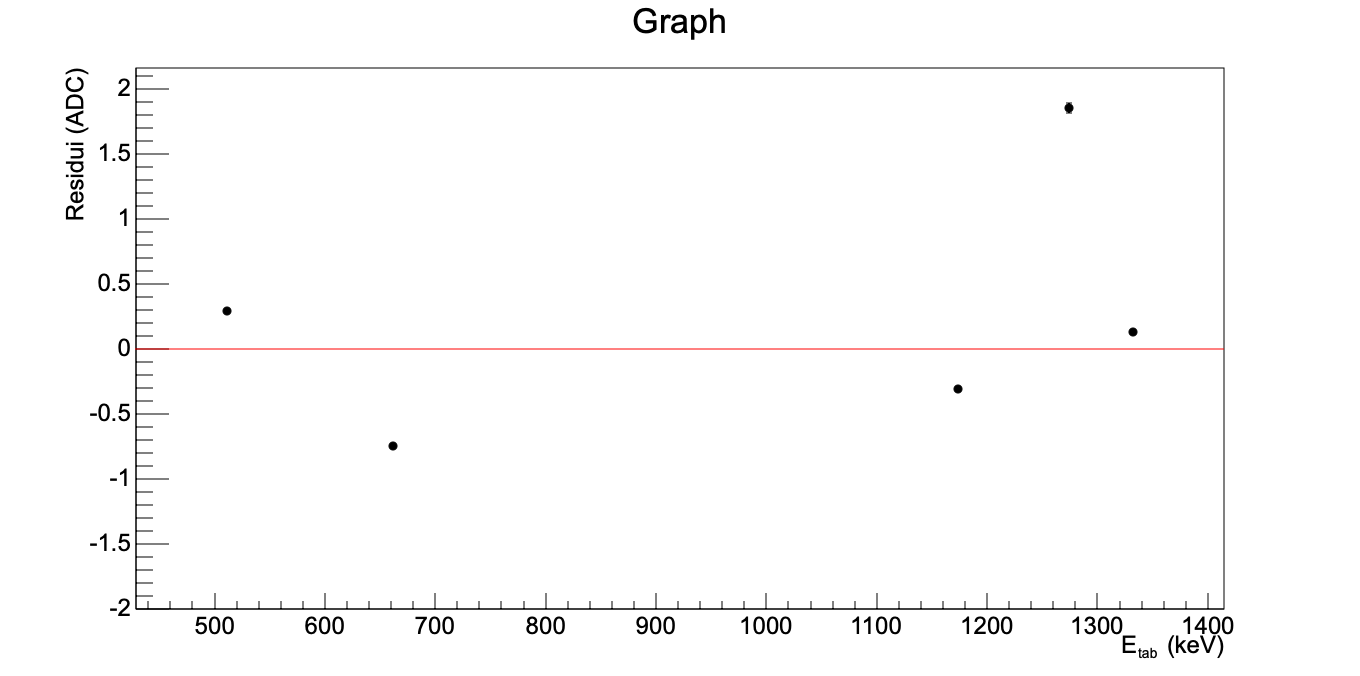 5
Spectrum analysis overview
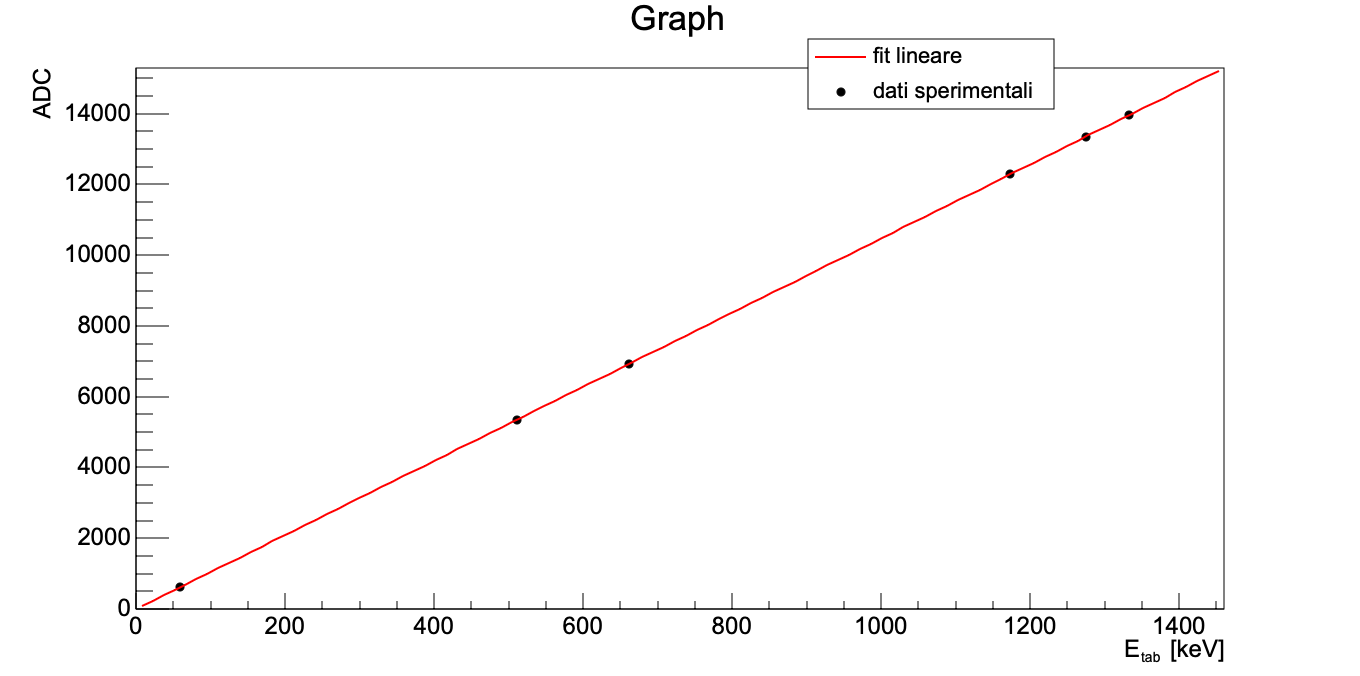 Calibrated spectrum using HPGe
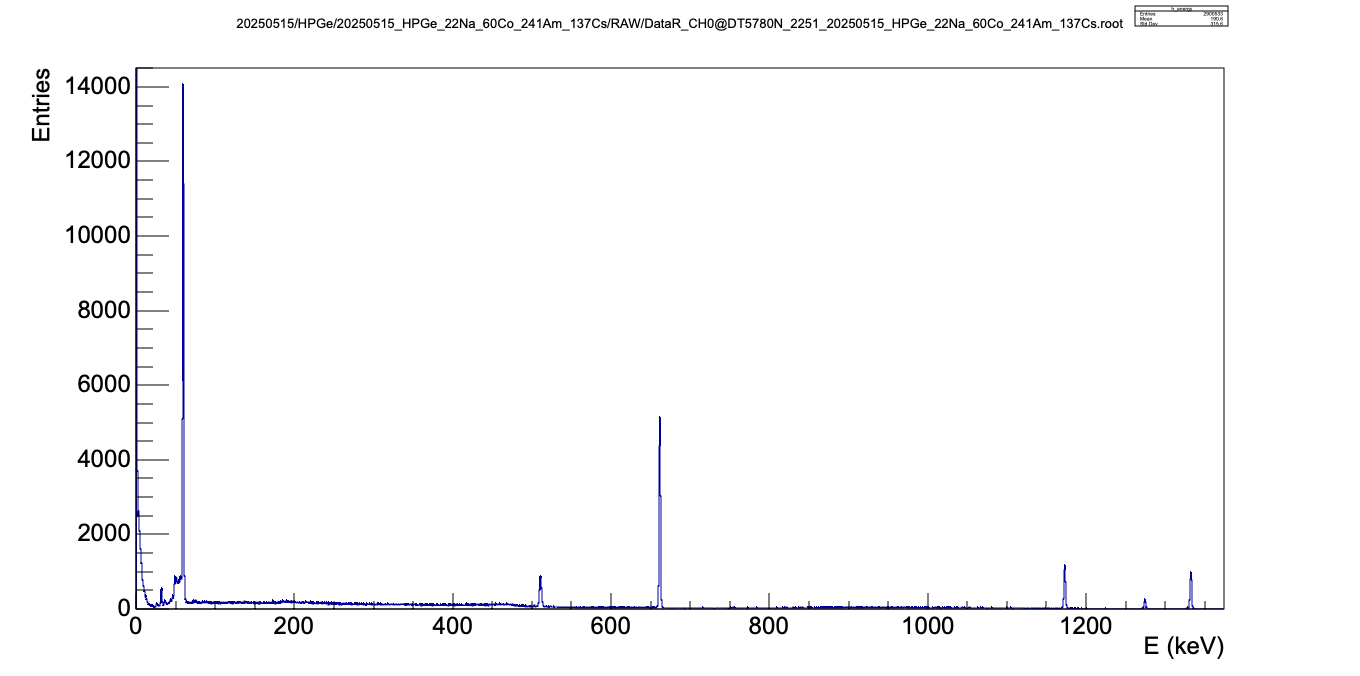 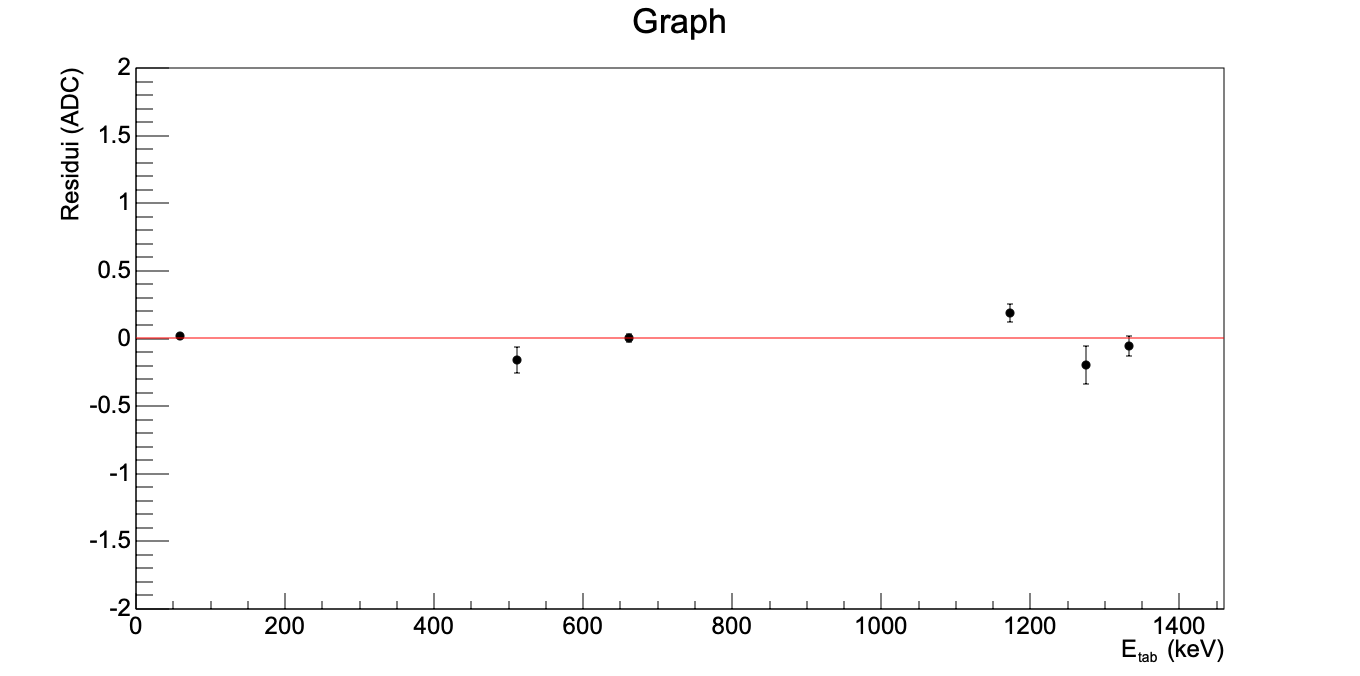 6
Conclusions
Calibration and analysis of the detectors’ resolution, some of them will be compared in terms of performances.
Optimization of HPGe trapezoid parameters like rise time, pole zero, peaking time…
7